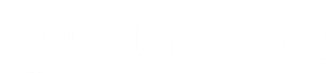 Wi-Fi Performance Monitoring with WiFiMon: Simplifying Installation via Automation
Elisantila Gaci, RASH
Team Leader of Services Department / WiFiMon Team Member
TNC22 Lightning Talks
June 2022, Trieste, Italy
WiFi and THE importance OF IT
2
WiFiMon HISTORY
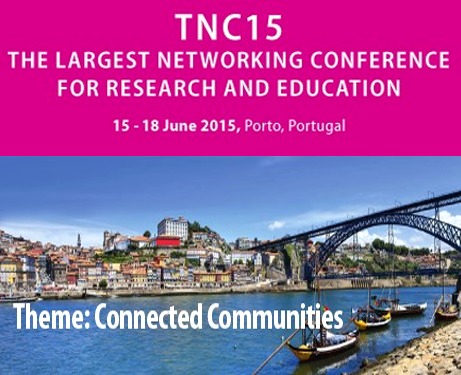 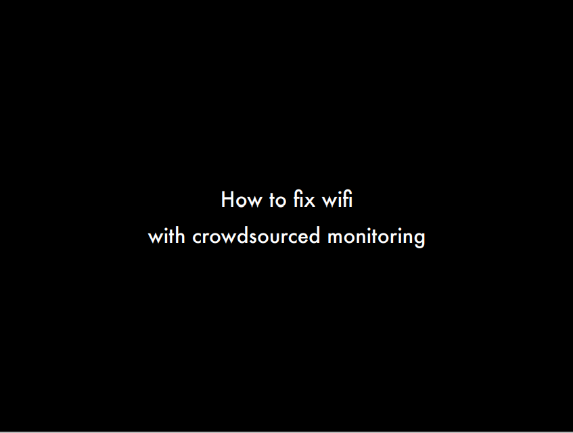 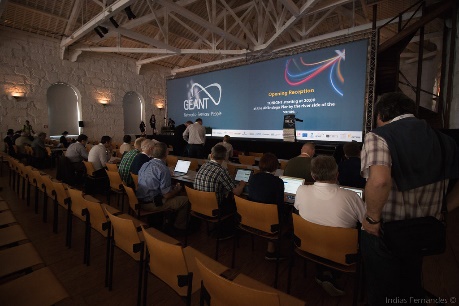 3
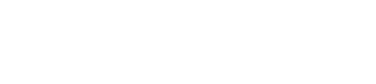 WiFiMon HISTORY
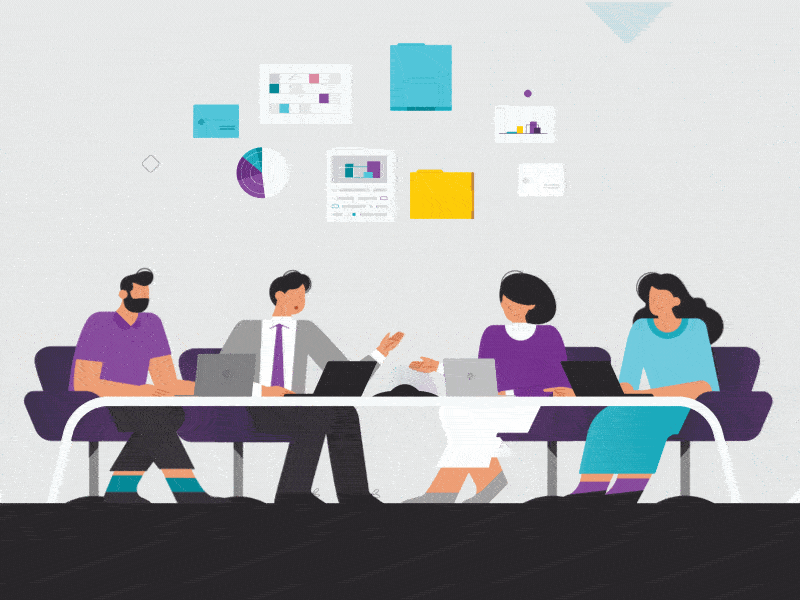 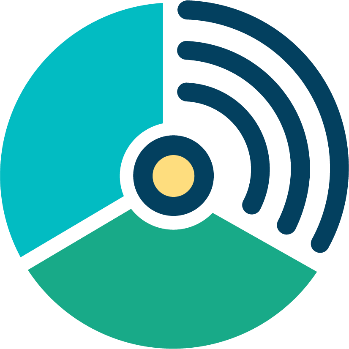 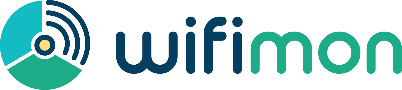 4
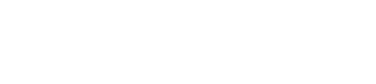 WiFiMon MANUAL INSTALLATION
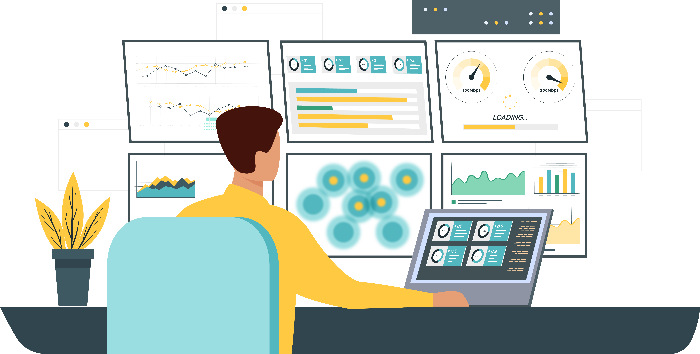 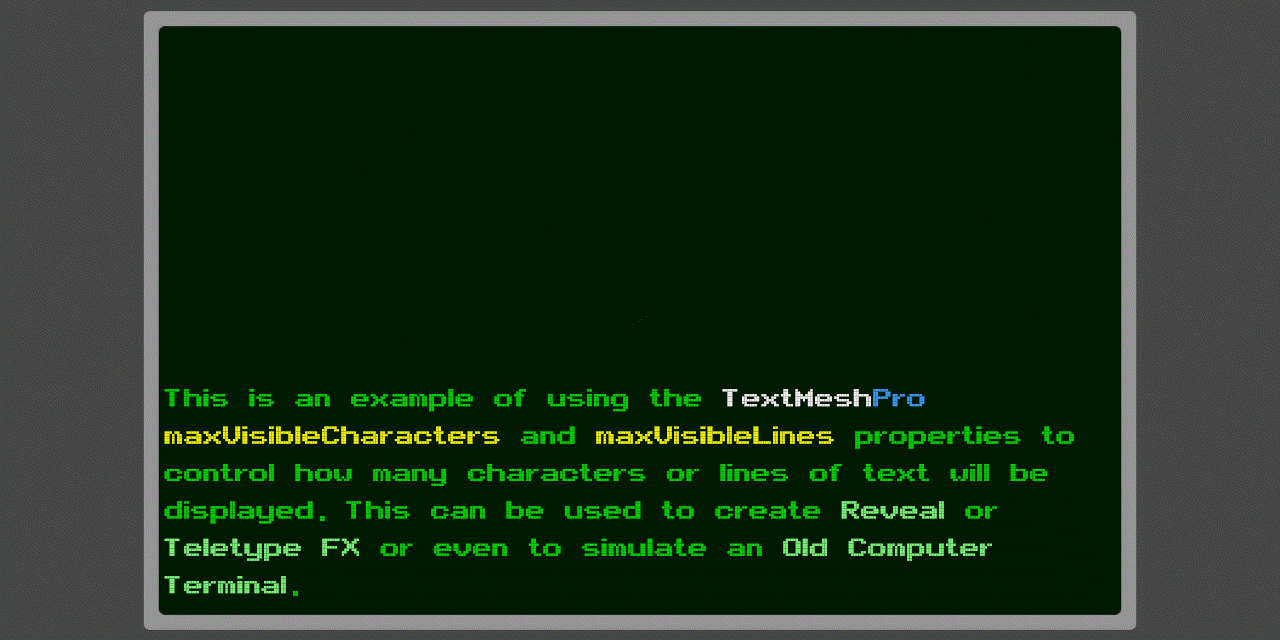 5
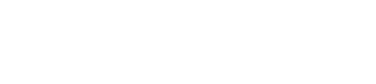 WiFiMon MANUAL INSTALLATION
Time consuming
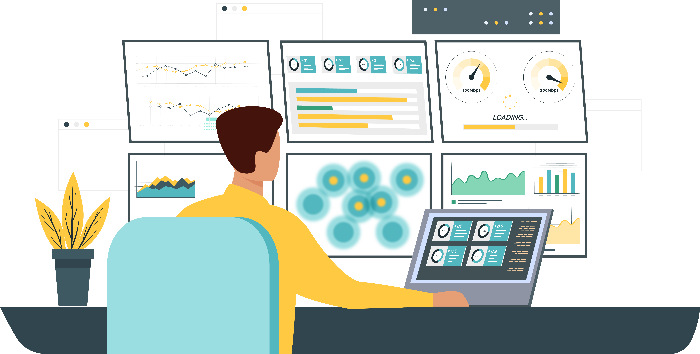 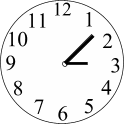 6
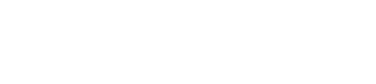 WiFiMon INSTALLATION
WAS Automated Installation
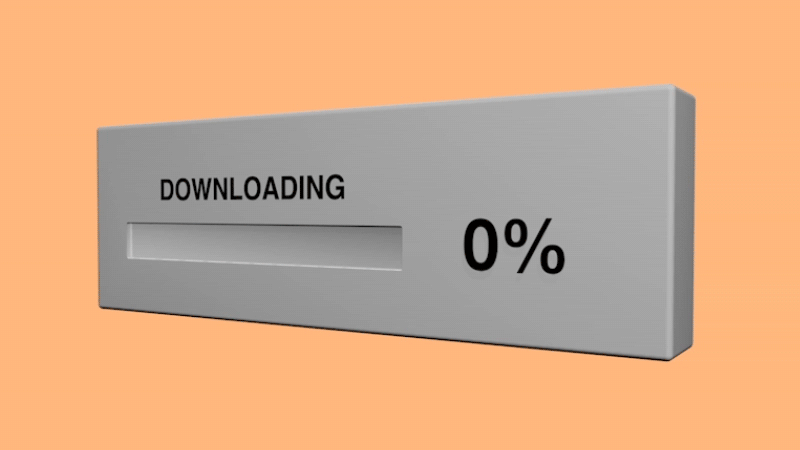 15MINUTES
7
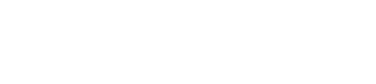 WiFiMon WEB USER INTERFACE
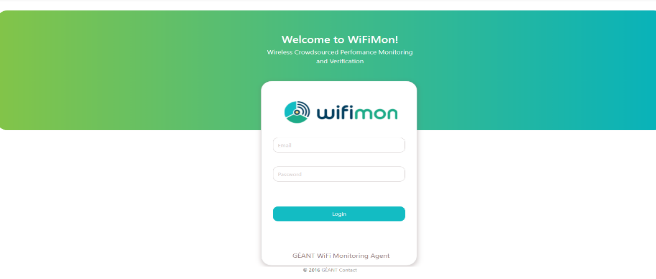 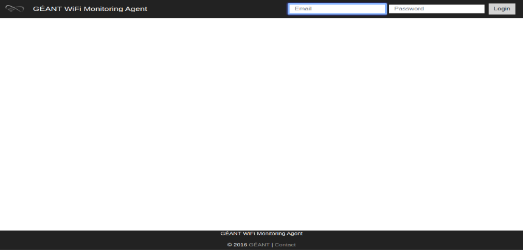 Old version
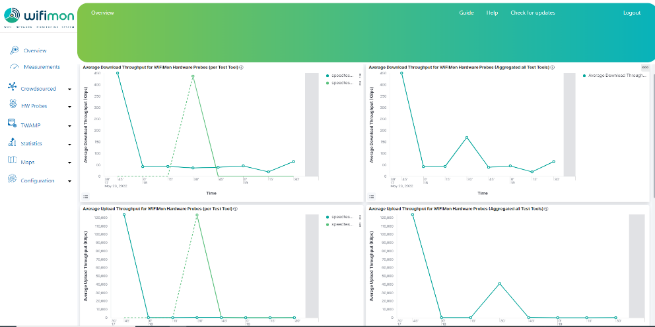 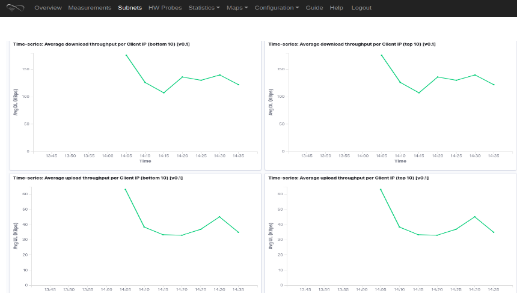 8
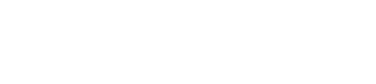 WiFiMon WEB USER INTERFACE
Average download
Median download
Max download
Min download
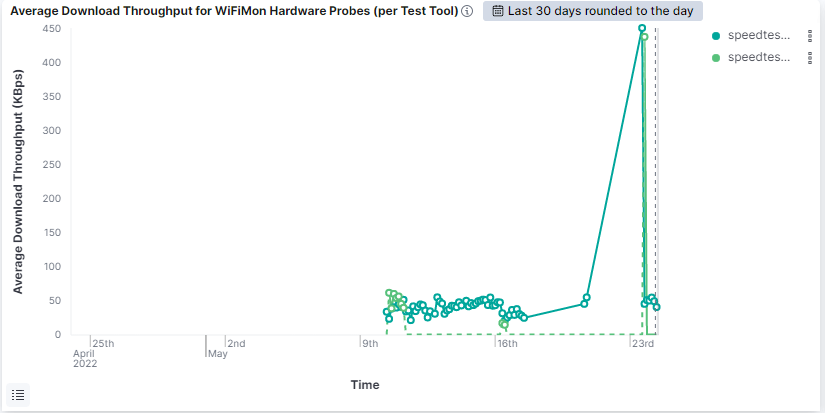 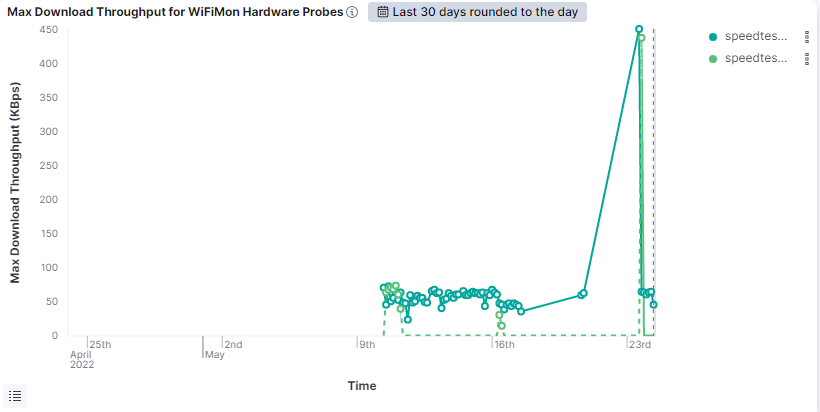 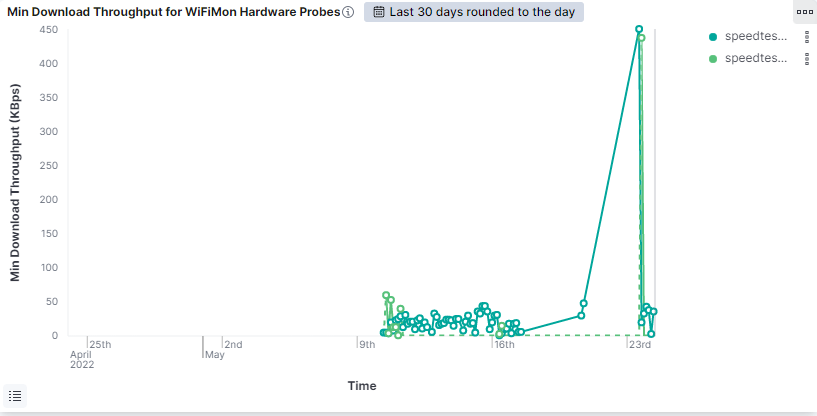 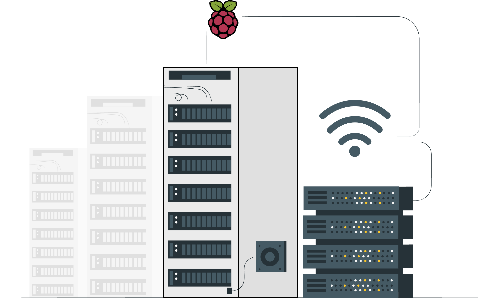 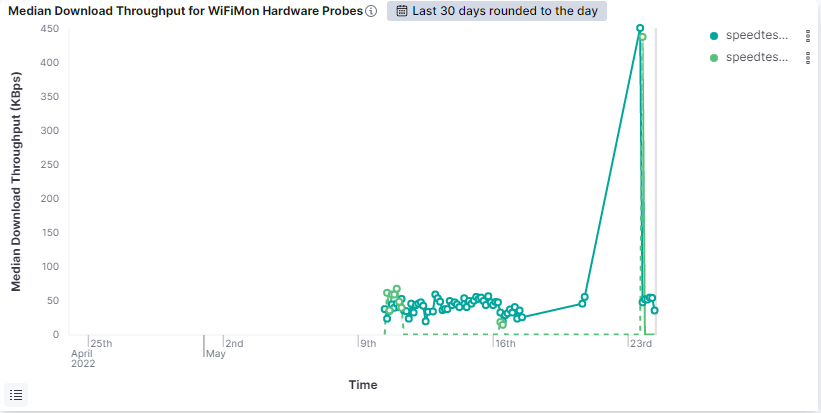 9
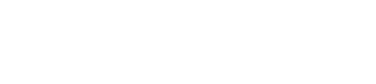 WiFiMon WEB USER INTERFACE
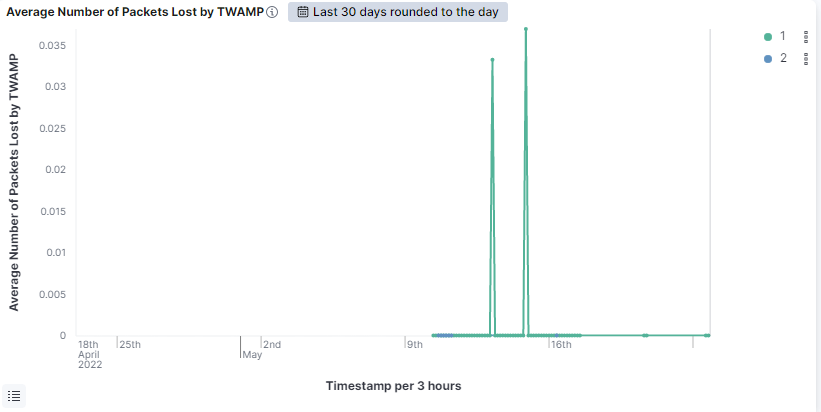 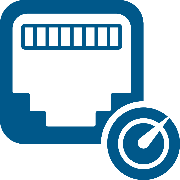 Average Number of Packets Sent by TWAMP
Average Number of Packets Lost by TWAMP
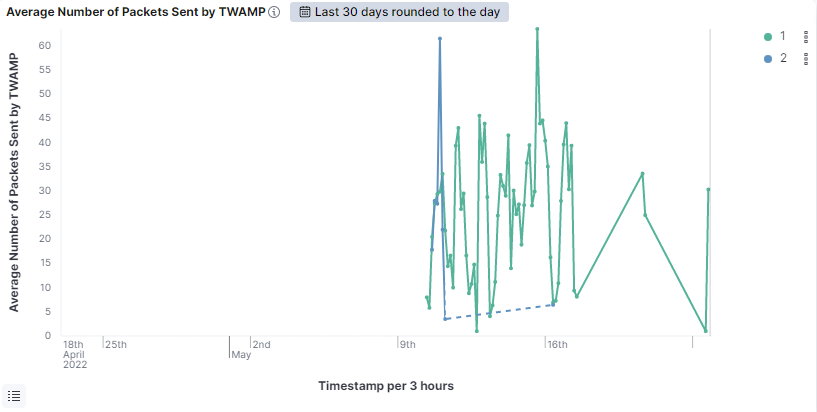 10
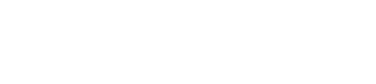 TNC19 PILOT
Average download throughput reported by a WHP placed in the main hall during the 1st conference day:
14:00 – 15:20: Low throughput and connectivity issues during lightning talks

15:20 – 16:30: Less people in the venue  Higher throughput

Around 17:00: Significant drop because of opening ceremony

After 18:00: Wi-Fi performance restored after people had left the venue
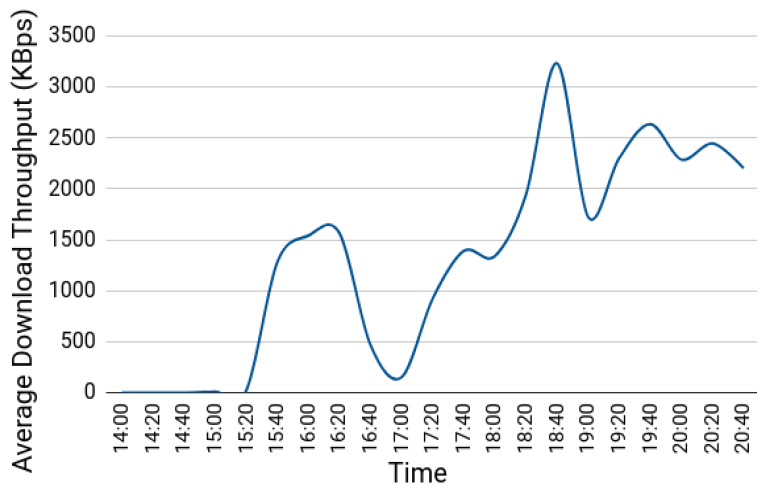 11
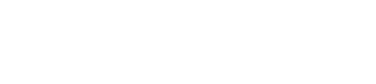 WiFiMon RESOURCES
WiFiMon video: https://www.youtube.com/watch?v=9LuGlF6JSnA 

GEANT WiFiMon page: https://www.geant.org/wifimon/Pages/default.aspx 

WiFiMon wiki page: https://wiki.geant.org/display/WIF 

WiFiMoncode: https://bitbucket.software.geant.org/projects/WFMON/repos/agent/browse
 
WiFiMon Infoshare: https://www.youtube.com/watch?v=VXQV2zWRKgo 

Publications and Presentations: https://wiki.geant.org/display/WIF/WiFiMon+Publications
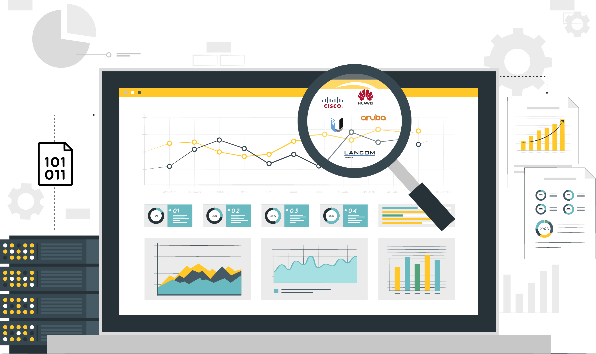 12
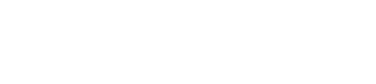 egaci@rash.al